Badania kliniczne Kontekst historyczny Sytuacja na świecie
Anele Waters and Jonathan Edwards
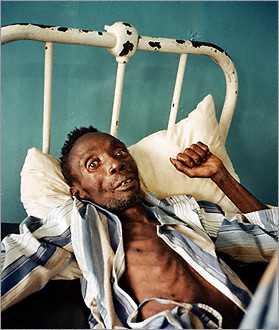 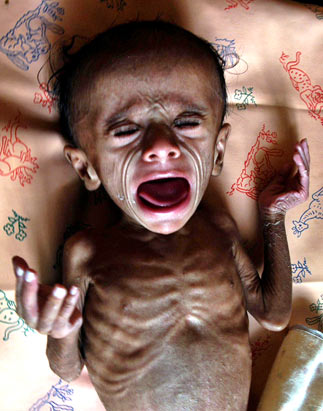 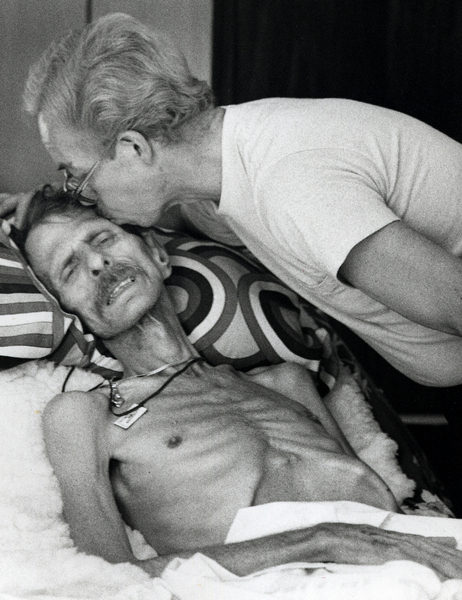 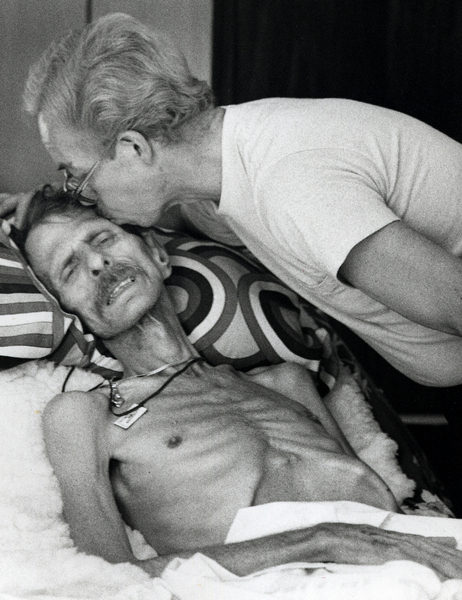 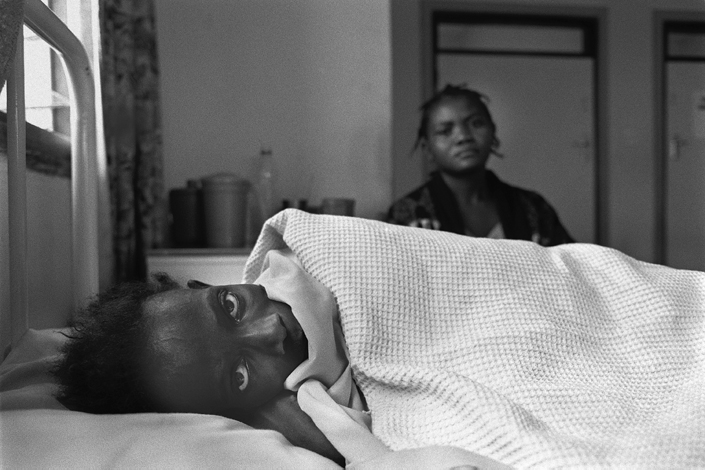 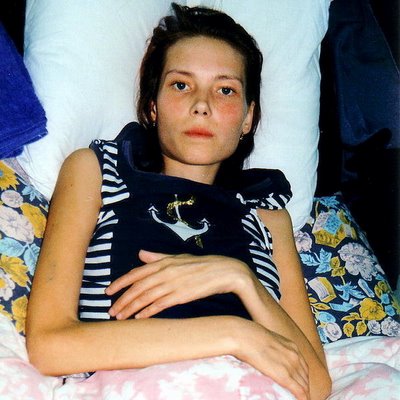 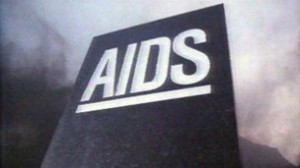 Lata 80-te

1981- opisano pierwsze przypadki HIV

1982-nabyty zespół niedoboru odporności (AIDs) nazwany przez CDC

1983-Odkryto, że jest to retrowirus i wirus nazwany przyczyną AIDS. Pierwsze przypadki AIDS u kobiet

1985-Pierwszy test na HIV (znany jako HTLV-3)

1986-Nazwany ludzki wirus niedoboru odporności (HIV)
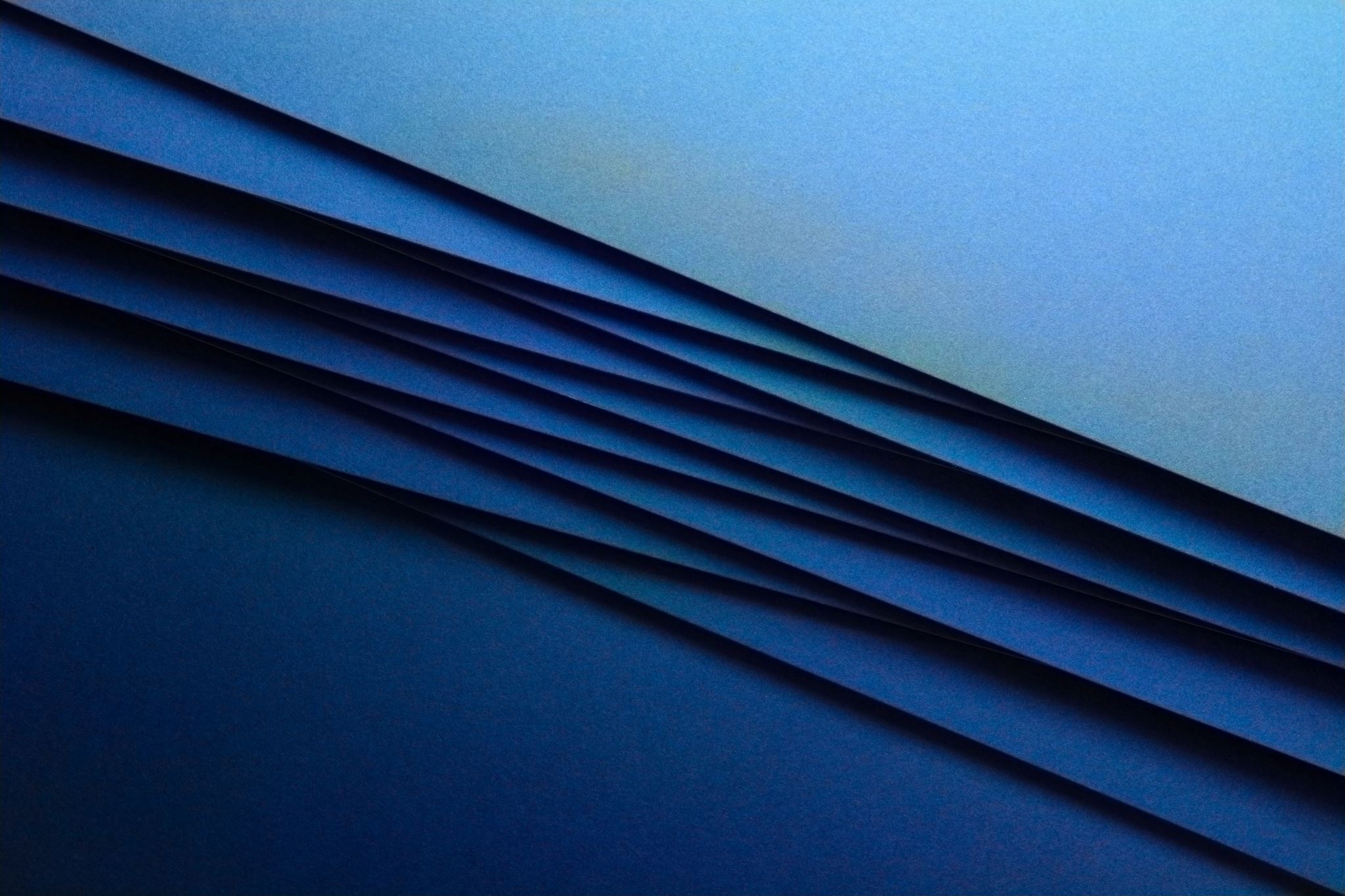 Przed 1987, brak leków przeciwretrowirusowych
1987 Pierwszy lek antyretrowirusowy
Zydowudyna (AZT)
Został po raz pierwszy zsyntetyzowany w 1964 jako potencjalny lek na raka
W 1985 roku udowodniono skuteczność i rozpoczęto pierwsze próby.
Został szybko śledzony do zatwierdzenia i miał w tym czasie najkrótszy okres opracowywania leku wynoszący 25 miesięcy.
Zatwierdzony dla dzieci w 1990 r.
Stosowany do przenoszenia zakażenia z matki na dziecko w badaniach klinicznych od 1991 r., a wyniki z 1993 r. wykazały znaczny spadek przenoszenia zakażenia i licencjonowane w 1994 r.
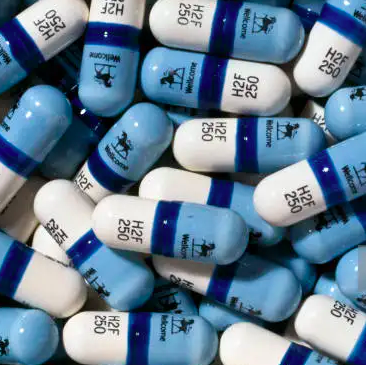 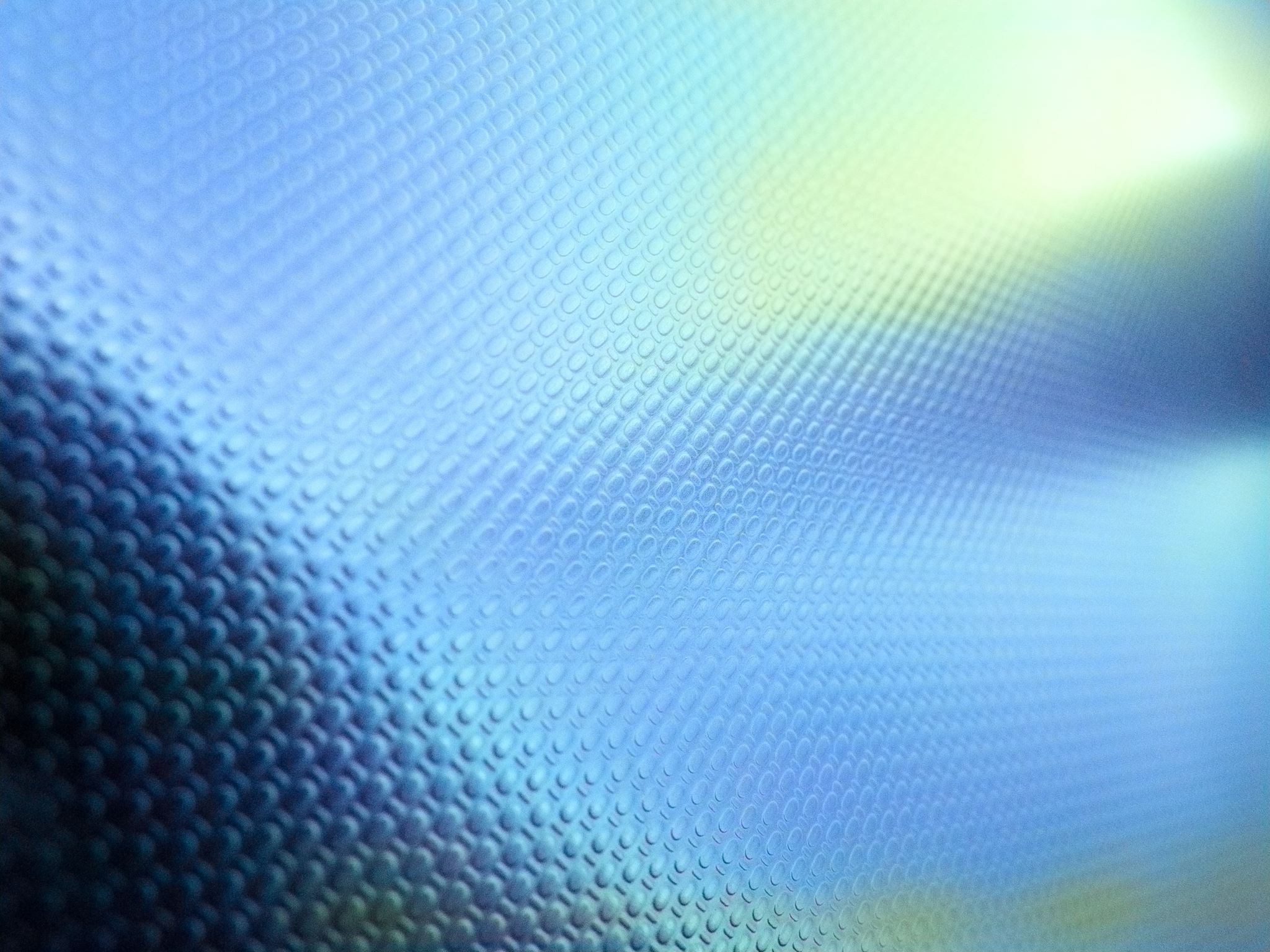 Zatwierdzenia terapii antyretrowirusowej 1987-1996
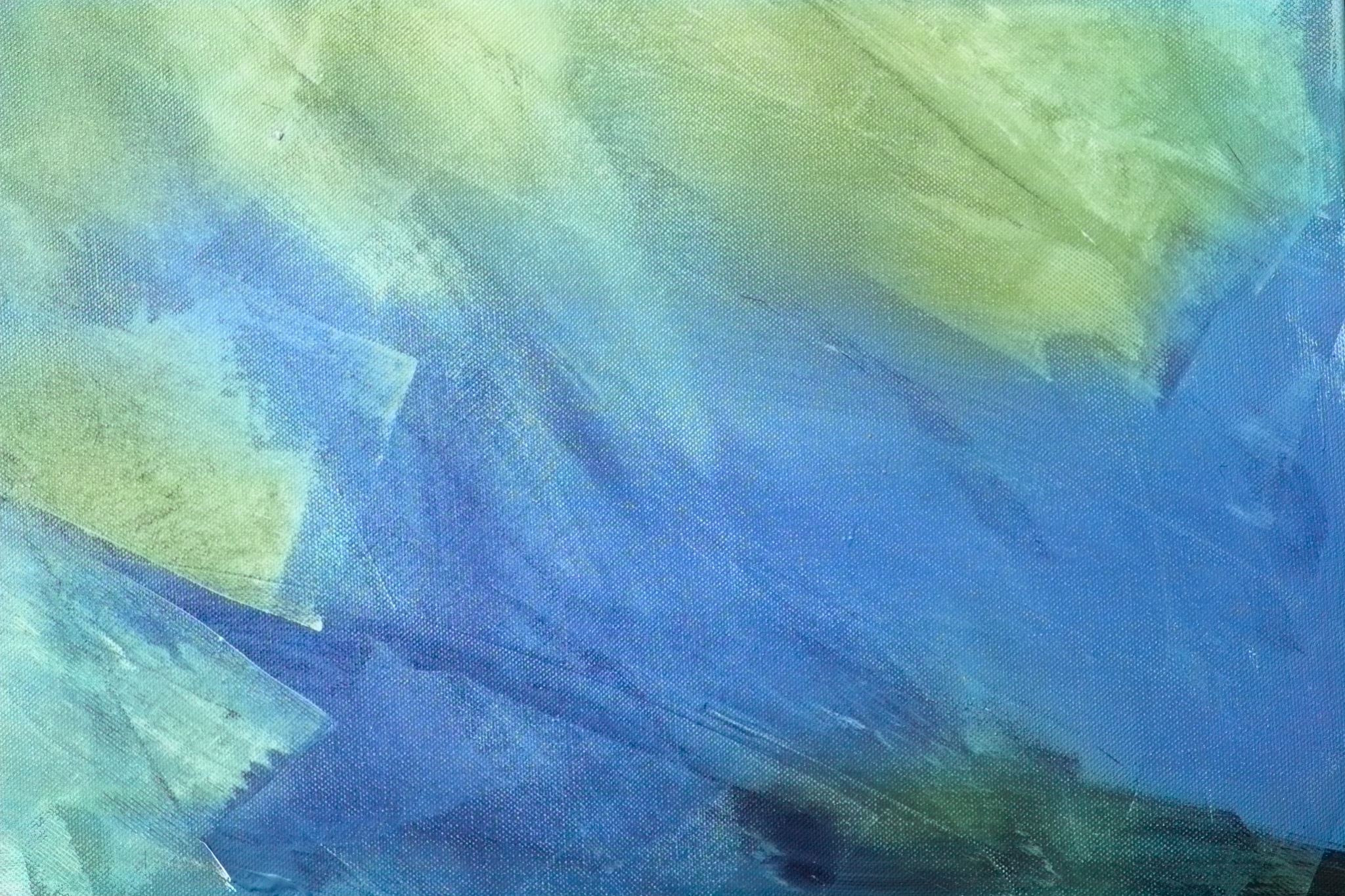 1996 11. Międzynarodowa Konferencja AIDS
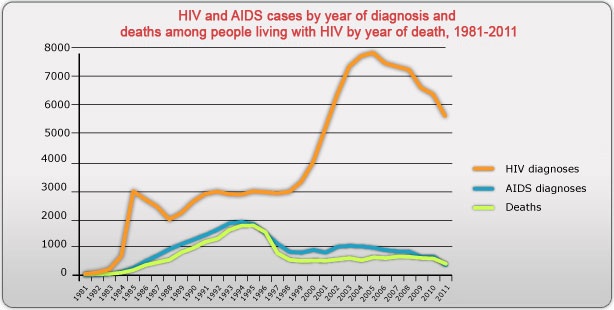 [Speaker Notes: Combination antriretroviral therapy started in 1996 greatly reducing deaths and AIDS diagnosis]
2000 i później, Duży wpływ na badania nad HIV
2005
Badanie SMART. Wykazał większe ryzyko poważnej choroby i zgonu w ramieniu, w którym przerwano leczenie, z liczbą CD4 <350.

2008
Swiss Statement – określa warunki, w których nie wolno używać prezerwatyw. HIV+ve z doskonałym przyleganiem, niewykrywalne obciążenie wirusem HIV i brak infekcji przenoszonych drogą płciową

2011
Badanie (HPTN 052) przeprowadzone przez NIH pokazuje, że leczenie osób z HIV+ lekami antyretrowirusowymi zmniejsza przenoszenie HIV (leczenie jest zapobieganiem).
2000 i później, Duży wpływ na badania nad HIV
Badanie PARTNER z 2014 r. wykazało zerową transmisję HIV z pozytywnego partnera stosującego ART na swojego negatywnego partnera, po tym, jak pary uprawiały seks ponad 58 500 razy bez użycia prezerwatyw.

Badanie 2015 Proud wykazało, że PrEP zmniejsza przenoszenie HIV (omówione na slajdach PrEP)

Badanie START z 2015 r. wykazało korzyści z jak najszybszego rozpoczęcia ART, zmieniając wytyczne dotyczące leczenia. Poprzednie wytyczne sugerowały rozpoczęcie od CD4 200, a następnie podniesienie do 350
2018/19
Badania 2 schematów lekowych z użyciem leków z klasy inhibitorów integrazy

Badanie Bliźniąt
Porównanie: dolutegrawir + lamiwudyna z dolutegrawirem + fumaran dizoproksylu tenofowiru/emtrycytabina

Korzyści: zmniejszenie długoterminowej ekspozycji na lek i obniżenie kosztów
Dobrze tolerowana i bardzo silna oraz wysoka bariera na odporność

Wcześniejsze badania z użyciem inhibitorów proteazy nie były tak skuteczne
2000 i później, Duży wpływ na badania nad HIV
Elitarne kontrolery i
Badania lecznicze
osobnicy HIV-1 dodatni, którzy kontrolują replikację wirusa poniżej poziomu wykrywalności bez terapii przeciwretrowirusowej.
Stanowią „funkcjonalne lekarstwo”
Kontrolery HIV – podobne, ale utrzymują VL <2000.
Elitarne kontrolery
Elitarne kontrolery
Jak?
Niewiele badań, jak niewielu elitarnych kontrolerów
Mechanizmy nie zawsze znane
Nigdy nie rozwijają wysokiego poziomu, wydaje się, że kontrolują wirusa wkrótce po infekcji
Może z powodu szybkiej ekspansji komórek CD8
Kuracja funkcjonalna
Wirus HIV jest nadal obecny w organizmie, ale na tak niskim poziomie, że nie można go już wykryć standardowymi badaniami krwi.
Kontrola długoterminowa bez leczenia antyretrowirusowego.
Ograniczony rezerwuar HIV
Kuracja sterylizująca
Całkowita eliminacja z organizmu prowirusów zdolnych do replikacji.
Eliminacja rezerwuaru HIV
Research towards a Cure
Badanie RIO, w toku
Podwójny wlew dożylny z podwójnym przeciwciałem neutralizującym (bNAb), a następnie przerwanie leczenia
Może być niewykrywalny przez miesiące
Nie wyleczenie, ale długoterminowe leczenie
Immunocore
Immunocore skonstruował receptor komórek T, który wiąże się z zakażoną komórką CD4 przez specyficzny ludzki antygen leukocytowy (HLA).
Został opracowany z elitarnego kontrolera
Opracowany tak, aby mógł celować w komórki, takie jak prowirusowe DNA
Badania w kierunku lekarstwa
Badania
Nowe klasy leków
MSD – nukleozydowy inhibitor translokacji odwrotnej transkryptazy NRTTI (New Class of Drug)
GSK- Inhibitory dojrzewania

Więcej podwójnych schematów
Więcej długo działających leków-Gilead Capsid
Nowe leki zarówno w leczeniu, jak i profilaktyce
Zastrzyki dla PrEP
Badania nad HIV i starzeniem się
Szczepionki przeciw HIV
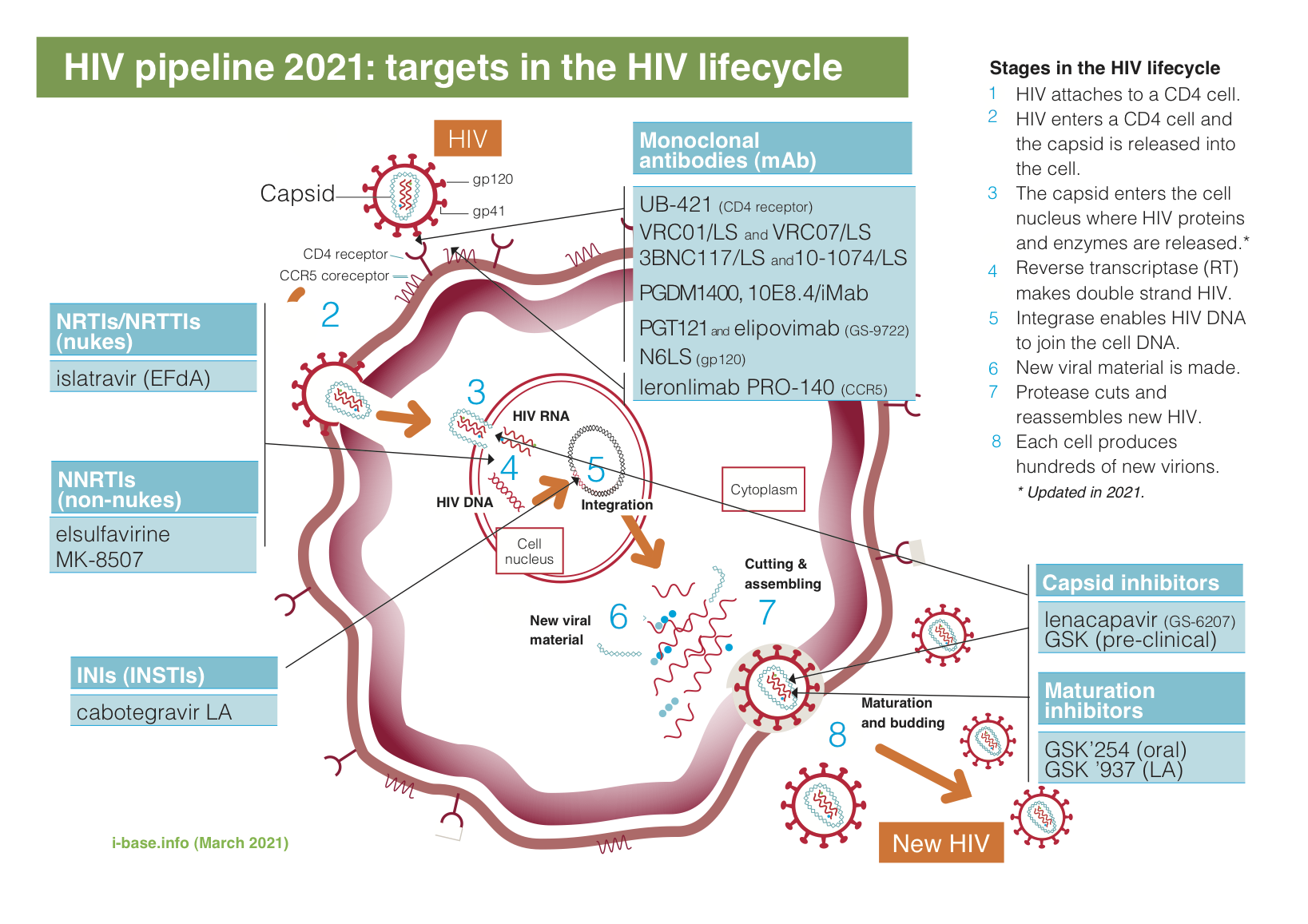 Sytuacja na świecie
38,4 mln osób na całym świecie zarażonych wirusem HIV w 2021 r.
36,7 mln to dorośli, a 1,7 mln to dzieci
54% stanowiły kobiety i dziewczęta

1,5 miliona osób na całym świecie zostało zarażonych wirusem HIV w 2021 r.
32% spadek liczby nowych zakażeń wirusem HIV od 2010 r.

28,7 mln osób z HIV (75%) korzystało z terapii antyretrowirusowej
9,7 mln osób wciąż czeka na leczenie
Sytuacja na świecie
Największa liczba zgonów związanych z AIDS na świecie w 2021 r.

18 krajów afrykańskich wymienionych na liście, z RPA i Nigerią na szczycie listy. Indie miały trzeci najwyższy wskaźnik
Reszta to: Indonezja, Brazylia, Pakistan, Tajlandia, Birma, Meksyk
Powody: wielowymiarowość – infrastruktura, dostęp do ART, Złożone systemy opieki zdrowotnej
Republika Południowej Afryki była jednym z pierwszych krajów, które przyjęły powszechny dostęp, ale nadal występują problemy
Sytuacja na świecie
Pomimo niesamowitych badań nadal istnieje przepaść między krajami rozwiniętymi i rozwijającymi się

Dostęp do leków antyretrowirusowych wciąż nie jest powszechny

Testy na obecność wirusa HIV są integralną częścią ograniczania zakażeń wirusem HIV

Będąc na leczeniu i niewykrywalne zmniejszy ogólne infekcje

Poddanie się leczeniu prowadzi do długiego i zdrowego życia